Wound Care
IPL
Objectives
To understand our roles within primary care with regards to wound care. 
To be able to list the signs of infection and steps in would cleaning. 
To be able to recite wound dressings and what they are used for.
To have a better understanding of wound pathology
Anatomy of the skin
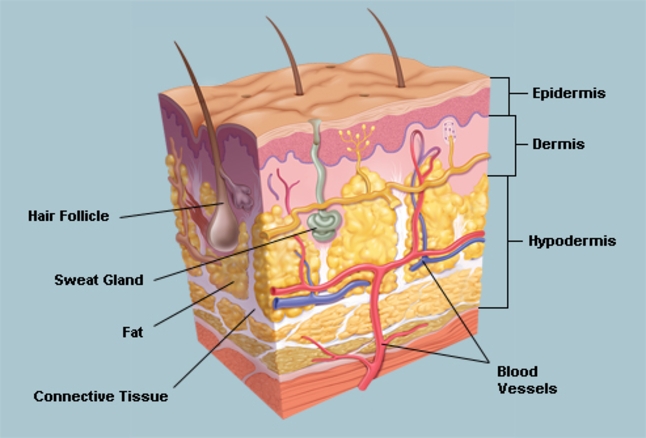 Epidermis
The outer skin layer that is in direct contact with the environment 
Contains skin pigment (melanin) that gives colour to the skin 
Contains a water repellent protein called keratin. 
Cells constantly change and regenerate
Dermis
Contains no skin cells 
Composed of collagen 
Provides strength to the skin 
Provides a reservoir storage area for water
Contains a specialist network or nerves and nerve endings for sensation of pain, pressure, touch and temperature 
Contains hair follicles
Collagen makes the skin stretchable and elastic
Subcutaneous Layer
Is not part of the skin itself, but supplies the major blood vessel and nerved to the skin above 
Loose sponge texture
Ideal side for rapid and ‘pain-free’ absorption of injected medications (SC)
Functions of the skin
Protection- Barrier against bacteria, foreign matter, dehydration and UV light. 
Sensation- Sense organ
Movement without injury 
Excretion- Regulating the volume and chemical content of sweat
Vitamin D production
Immunity 
Temperature regulation
What is a wound
A break in the skin or mucus membrane
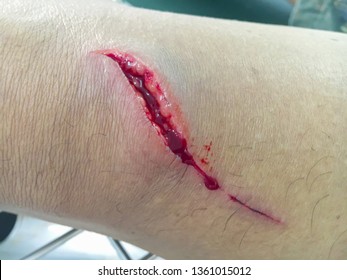 What is a leg ulcer
A wound below the knee that takes more than 2 weeks to heal
Causes of wounds
Surgical 
Trauma 
Pressure 
Shearing force 
Friction 
Poor circulation
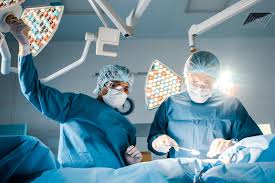 Risk factors
Broken skin 
Age
Poor nutrition 
Stress
Hereditary 
Disease process
Medical therapies- radiation/ steroids
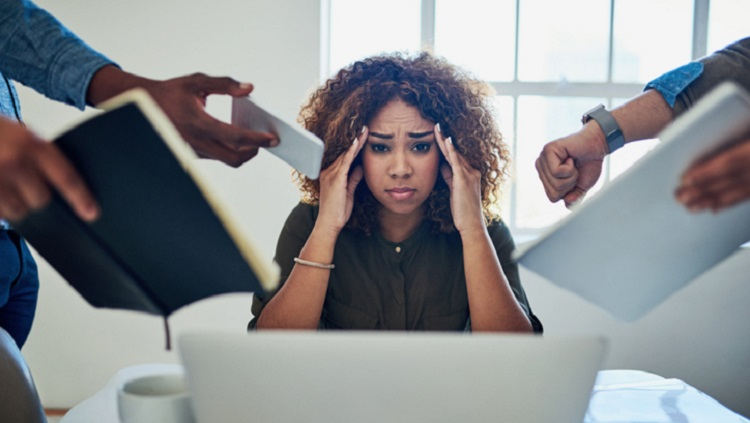 Types of wound…
Intentional
Created for therapy
Surgical wounds
Drainage wounds
Unintentional
Restulting from trauma
Open wound
Broken skin
Closed wound
Tissues are injured but the skin is intact
Clean wound
No foreign bodies 
No clinical signs of infection
Contaminated wound
Foreign bodies- dirt 
High risk of infection
Infected wound
Red 
Hot 
Swollen 
Exudate- green 
Odour 
Painful
Chronic wound
Chronic wounds are defined as wounds that fail to proceed through the normal phases of wound healing in an orderly and timely manner. Often, chronic wounds stall in the inflammation phase of healing.
Partial thickness
Epidermis and dermis of the skin is broken 
Superficial wound
Full thickness
Epidermis, dermis and subcutaneous tissue are involved- may involve muscle and bone
Abrasion
A scrape/ graze
Contusion
A closed wound caused by a blow to the body
Incision
An open wound with clean straight edges
Laceration
Open wound with torn tissues and jagged edges
Penetrating wound
Skin and underlying tissue are pierced
Puncture wound
Open wound from a sharp object
Skin tears
Occur frequently in the elderly due to thinning of the skin with age 
Often caused by scraping against wall or door handle when falling 
How would you treat a skin tear?
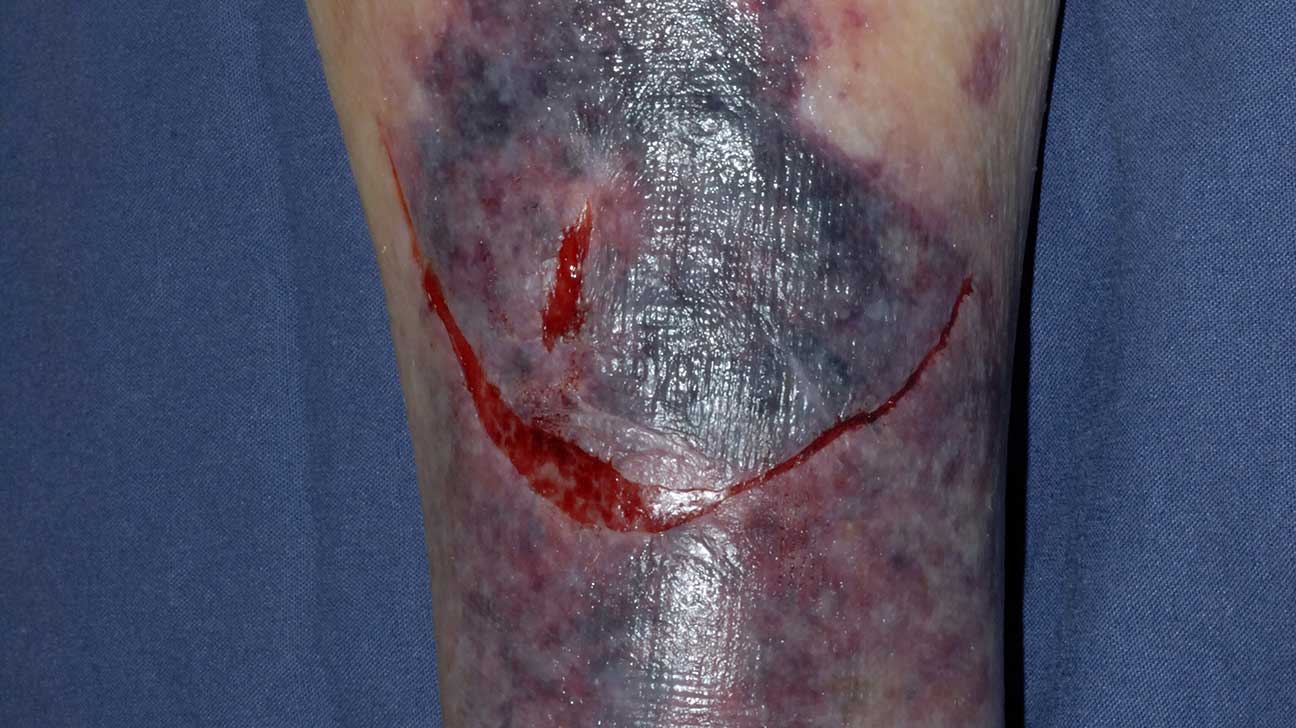 Stages of wound healing
Inflammatory stage
Blood vessels constrict and platelets stop bleeding forming clots to scabs 
Inflammatory response- increased blood flow and vascular permeability causing redness and oedema
Whit blood cells arrive and clean cell of debris
Proliferative
Closure begins 
Fibroblasts with vitamin C and B for repair 
Collagen- provides strength and structure 
Epithelial cells- duplicate damaged cells
Maturation stage
Final stage of wound healing and may last for one year and the scar strengthens
Types of wound healing
Primary intention- Incision edges of a clean surgical incision remain close, tissue loss is minimal and skin quickly regenerates 
Secondary intention- Open wound with tissue loss and jagged edges, there is a gap between the edges, granulation tissue gradually fills in the area of defect with scar tissue. 
Tertiary intension- Surgical wounds are often left open 3-5 days and then stapled of sutured.
What influences wound healing
What may influence wound healing?
Age 
Nutrition 
Obesity  
Wound stress
Oxygen availability – circulation 
Smoking 
Drugs 
Chronic diseases 
Infection
Documentation
Take a history – WHY?
Wound location 
Wound size and depth- is it tracking?
Wound appearance- signs of infection 
Any exudate 
And odour 
Surrounding skin 
Pain 
Anything else?
Water or saline for wound cleaning?
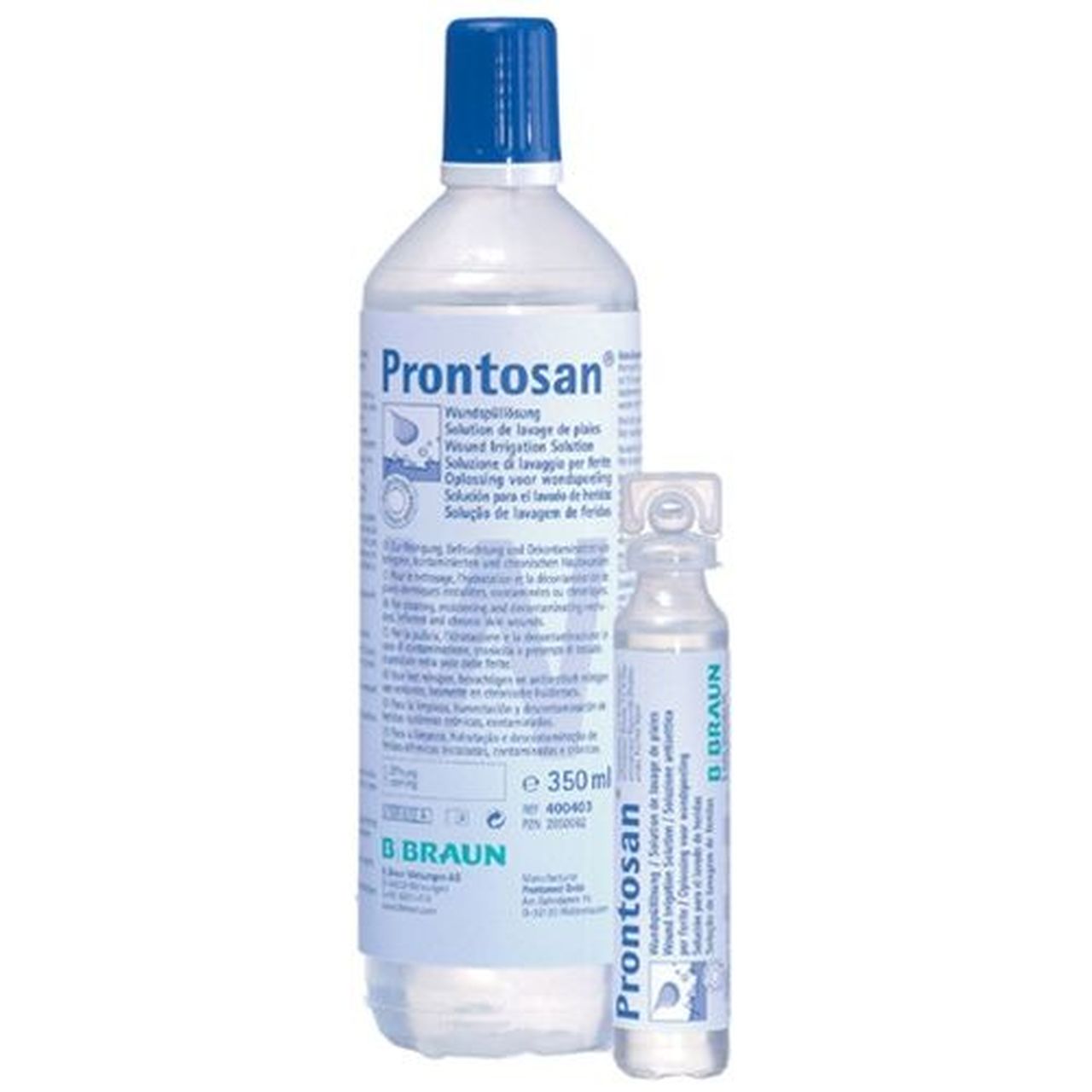 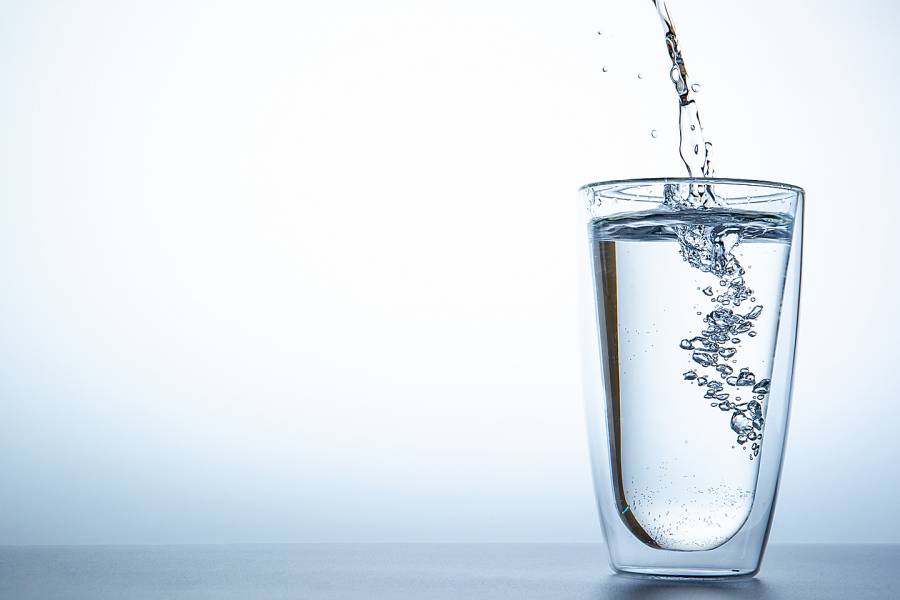 Wound cleaning and ADL’s
If a patient is at home with an open wound and cleansing is required, showering is the preferred method of irrigation – and it may also increase the patient’s sense of wellbeing (Fernandez and Griffiths, 2012). Patients whose wounds are located in the pelvic region – such as excised pilonidal sinuses or episiotomy wounds – are generally encouraged to shower daily and after every bowel movement (Harris et al, 2016); this is because the wound can be easily contaminated with faecal material.
Dressings
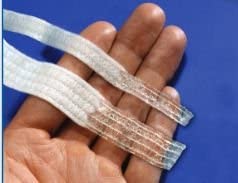 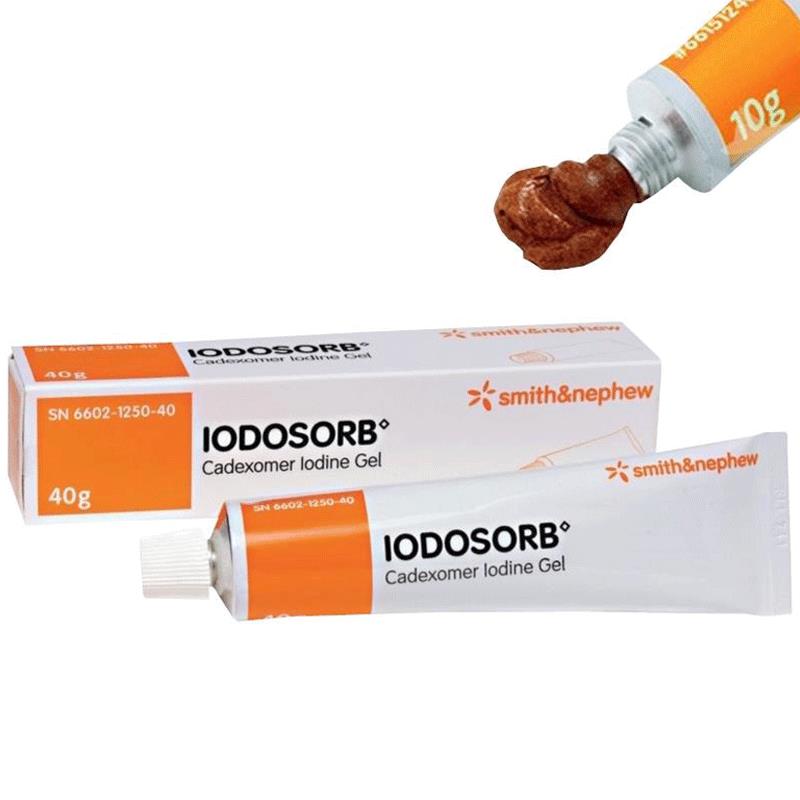 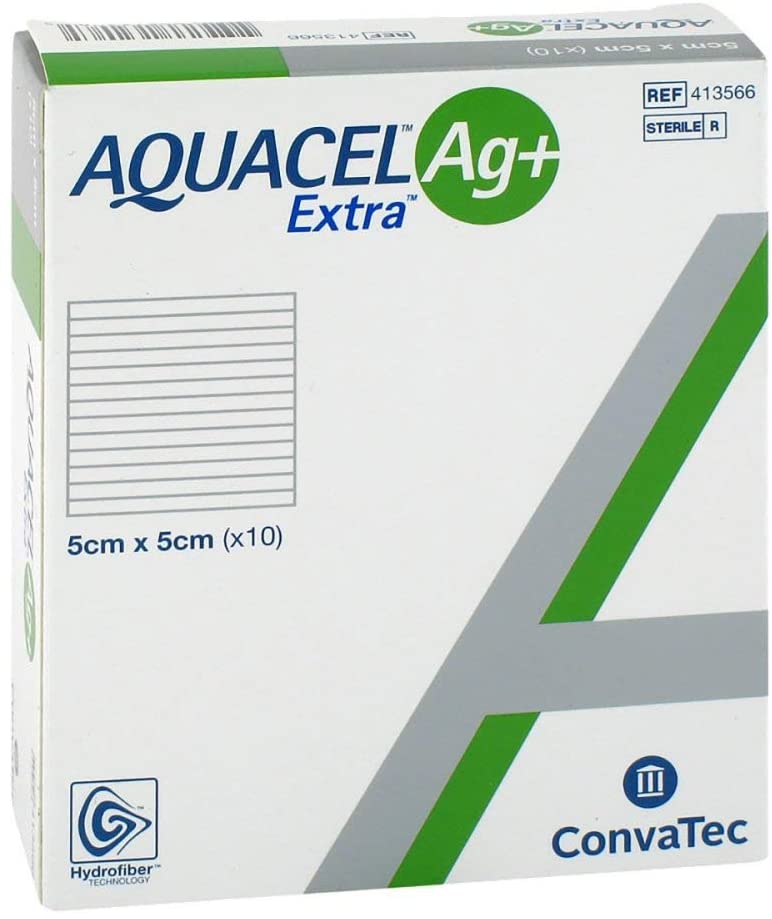 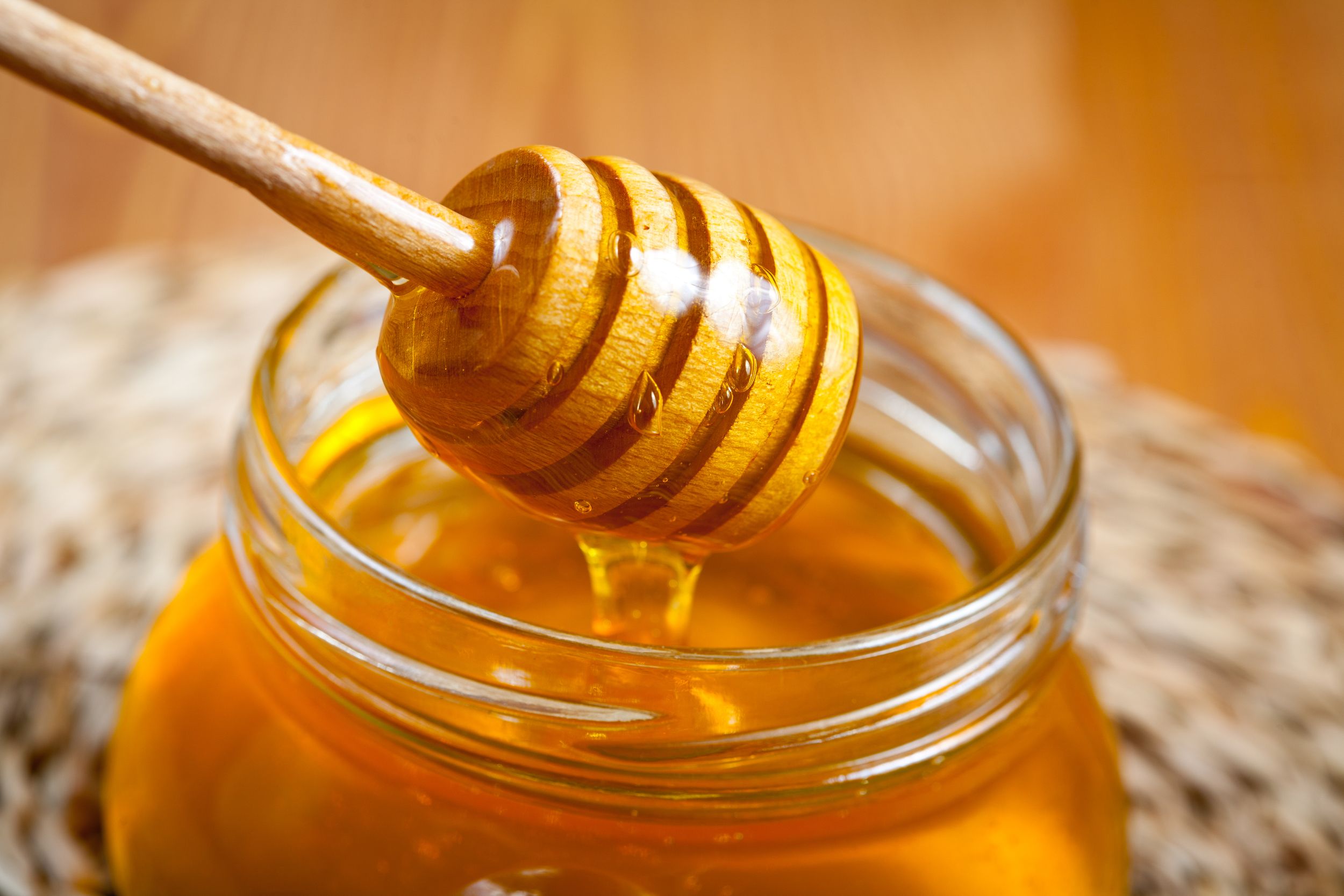 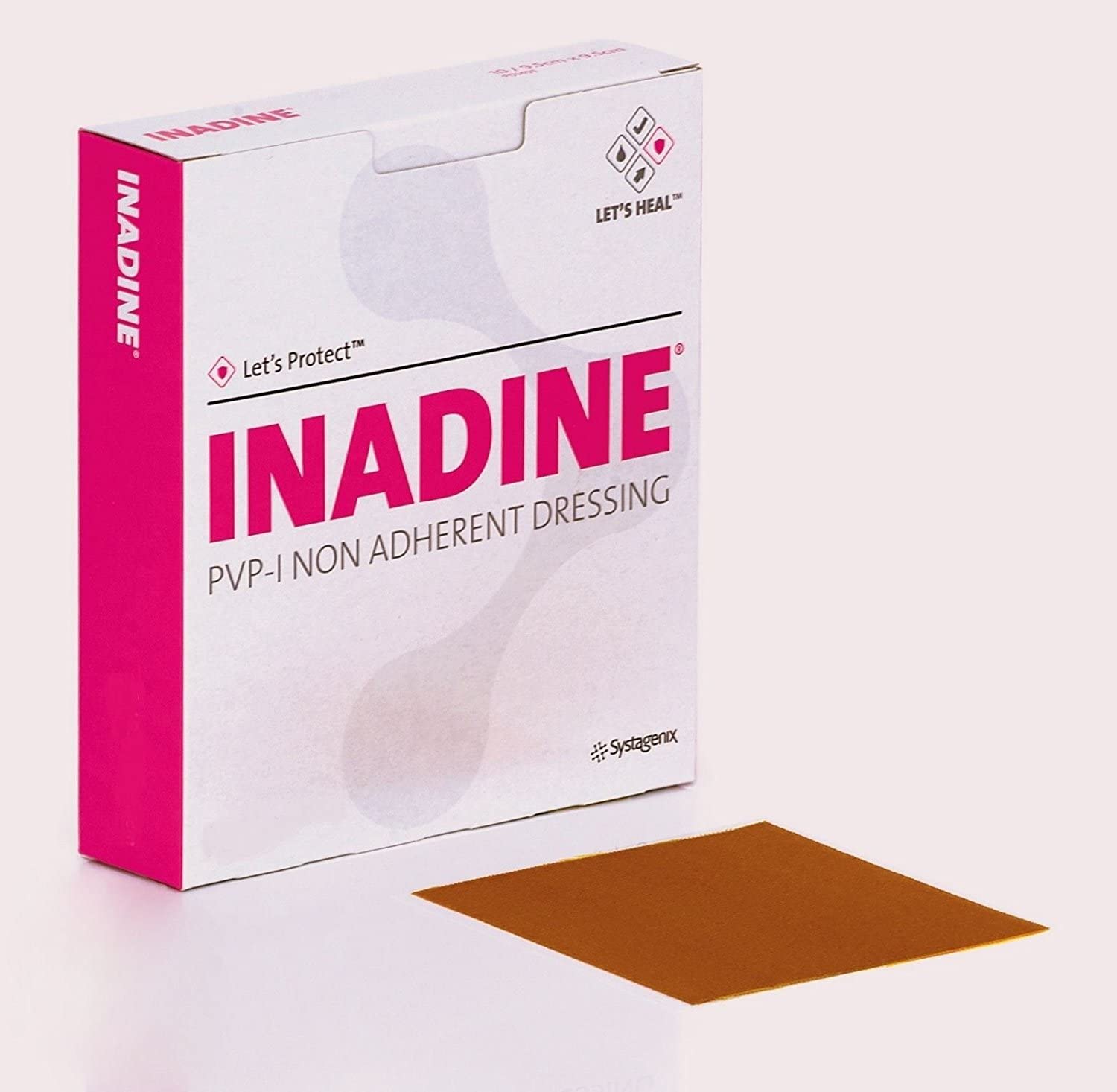 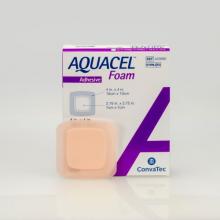 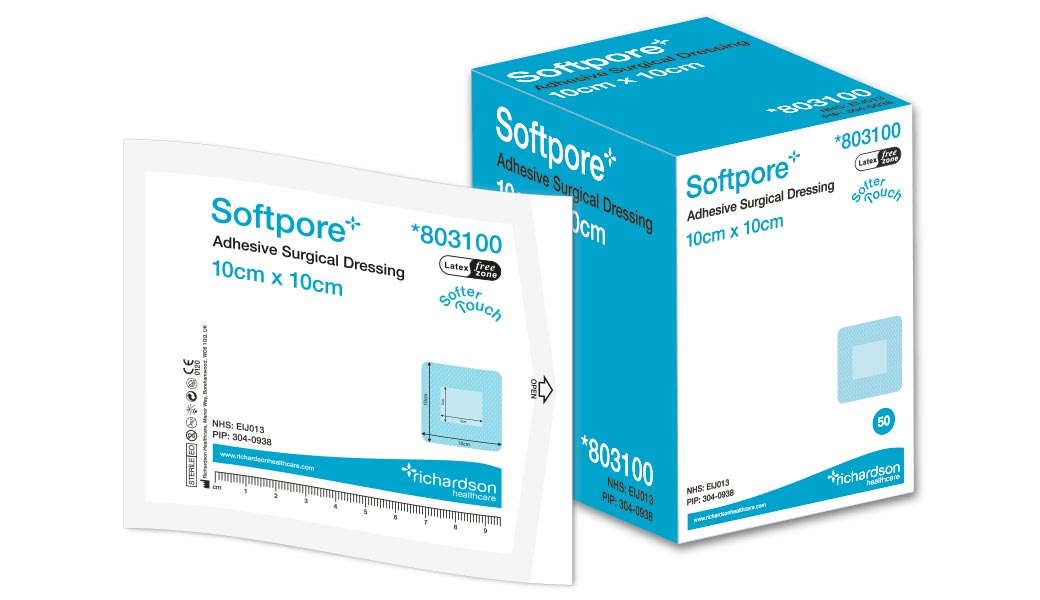 Venous wounds
Occur due to damage to the veins and a insufficient return of blood back to the heart.  
Poor circulation
Blood clots
Weight 
Lack of exercise 
Smoking
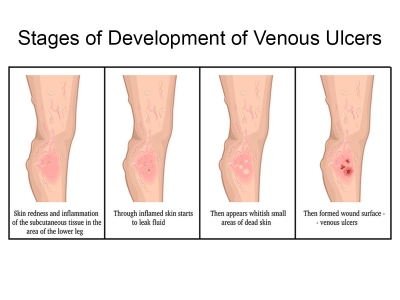 Arterial wounds
Occur due to damage to the arteries and so a lack of blood flow to the area. 
Damage to arteries 
Smoking 
Obesity 
Heart failure / cardiac conditions
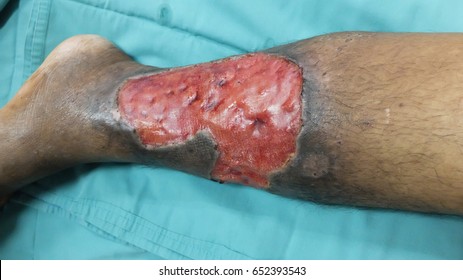 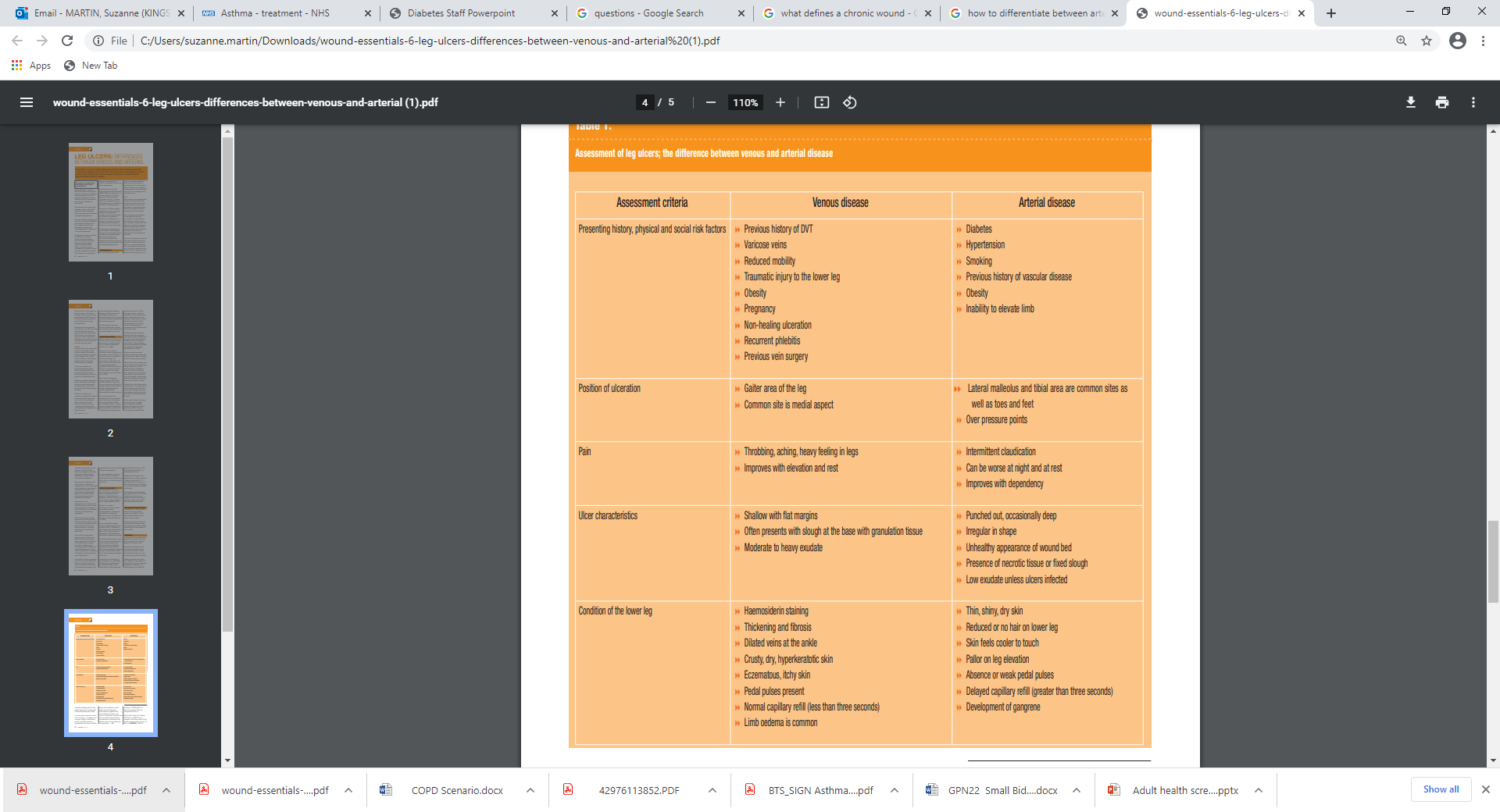 Doppler
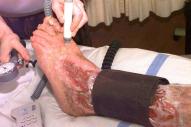 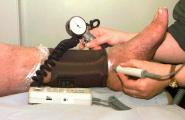 Compression bandaging
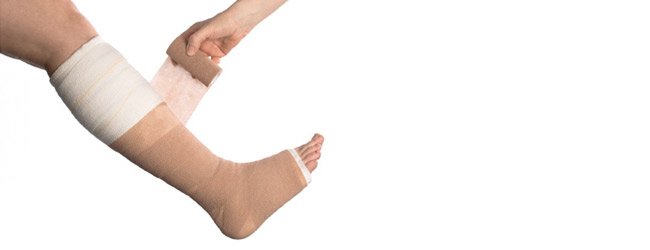 Questions
Thank you